О работе региональной инновационной площадкина базе МБОУ СОШ № 22 г.Междуреченсказа 2013-2016 гг.
«Реализация индивидуальных образовательных траекторий обучающихся 10-11 классов средствами дистанционных образовательных технологий»
ЦЕЛЬ:
разработка и экспериментальная проверка условий реализации индивидуальных  образовательных траекторий обучающихся средней школы профильного обучения средствами дистанционных образовательных технологий.
 
ЗАДАЧИ:
разработать пакет нормативно-правовых документов для внедрения ДОТ в школе;
разработать пакет диагностических материалов для изучения образовательных потребностей старшеклассников и их родителей;
организовать подготовку педагогов по проблемам разработки и внедрения ИОТ и ДОТ;
разработать дистанционные курсы и  УМК для них;
разработать систему мониторинга результативности обучения учащихся в рамках ИОТ, включающую в себя средства контроля знаний: наборы тестовых заданий, контрольных и т.п.
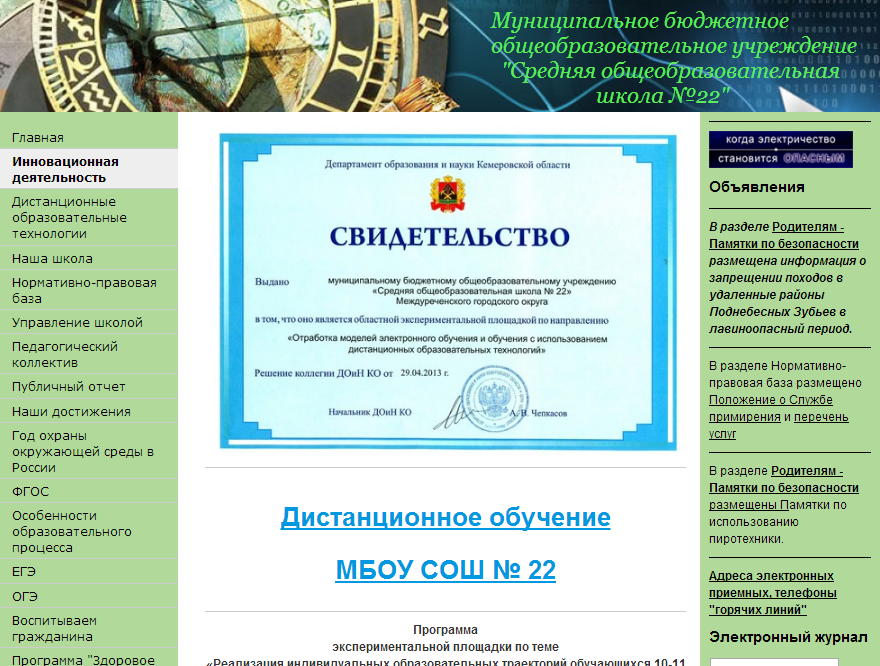 Мониторинг использования ИКТ (сентябрь 2013)
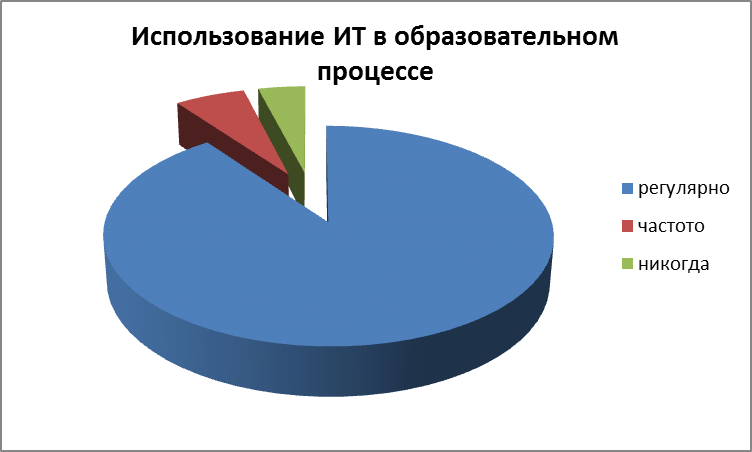 Для выявления наиболее типичных проблем, связанных с внедрением в образовательный процесс ДОТ, проводился:
анализ образовательных услуг;
учёт и контроль методической работы учителей;
оценка и распространение педагогического опыта;
научно-методическое обеспечение проводимых мероприятий.
Учебная, методическая, научно-методическая деятельность
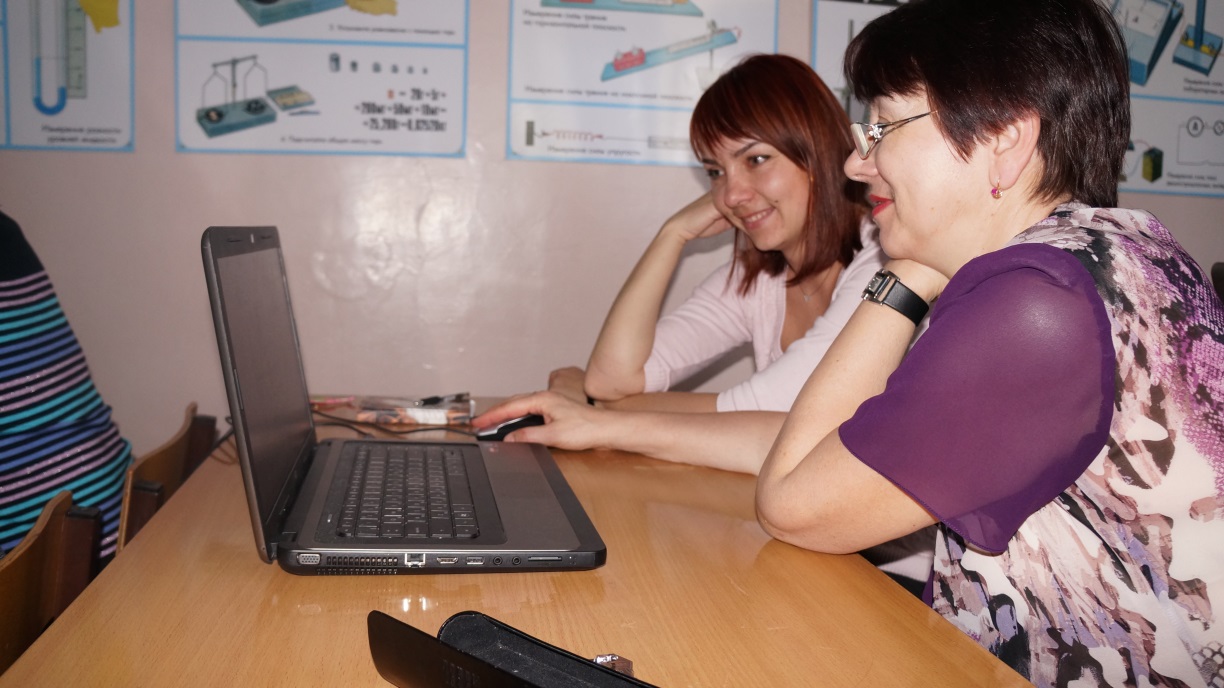 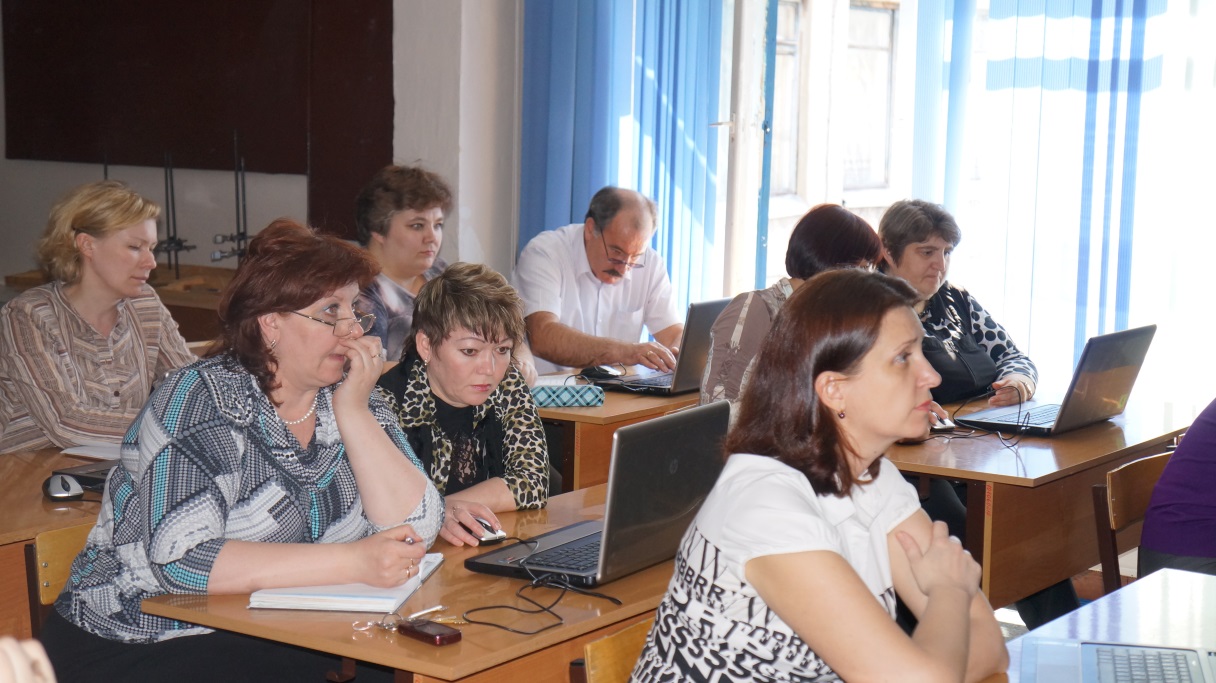 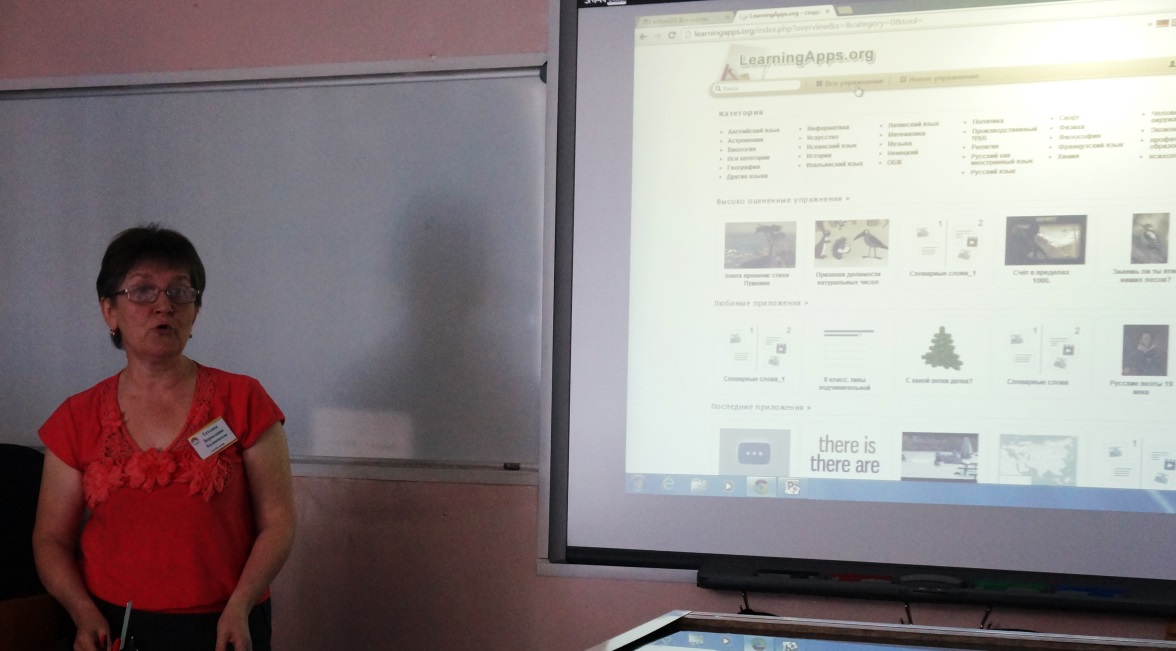 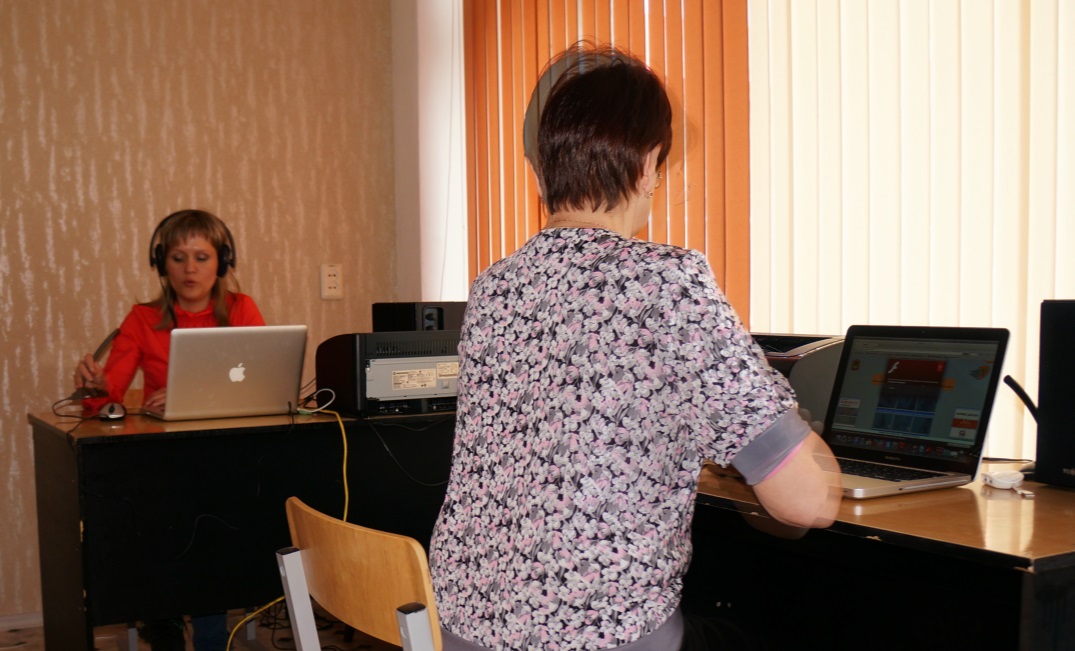 Учебная, методическая, научно-методическая деятельность
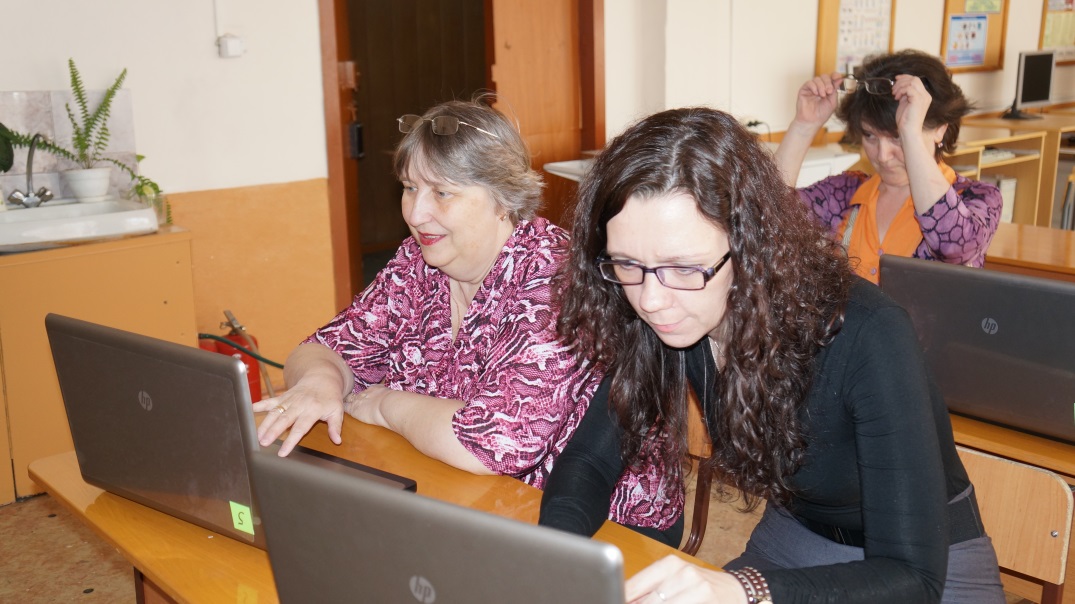 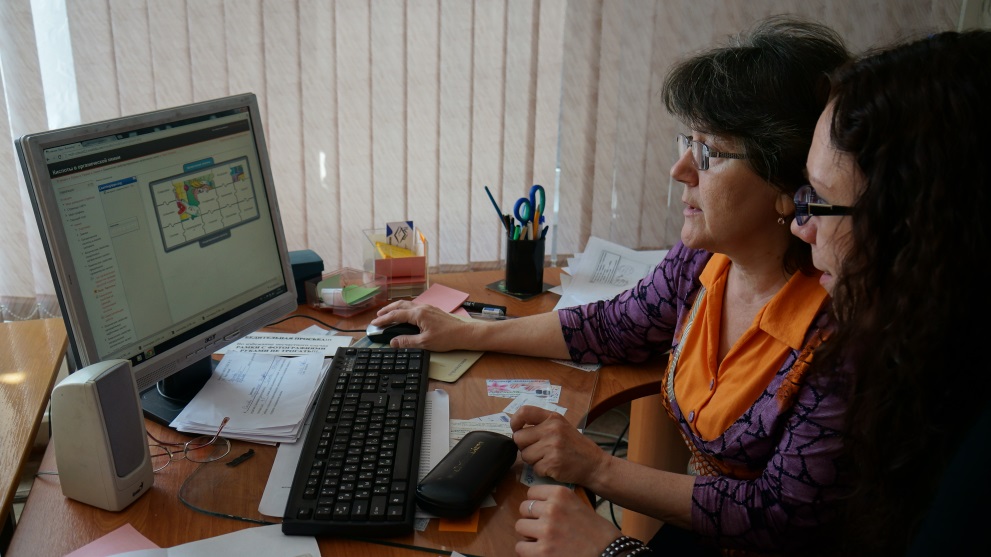 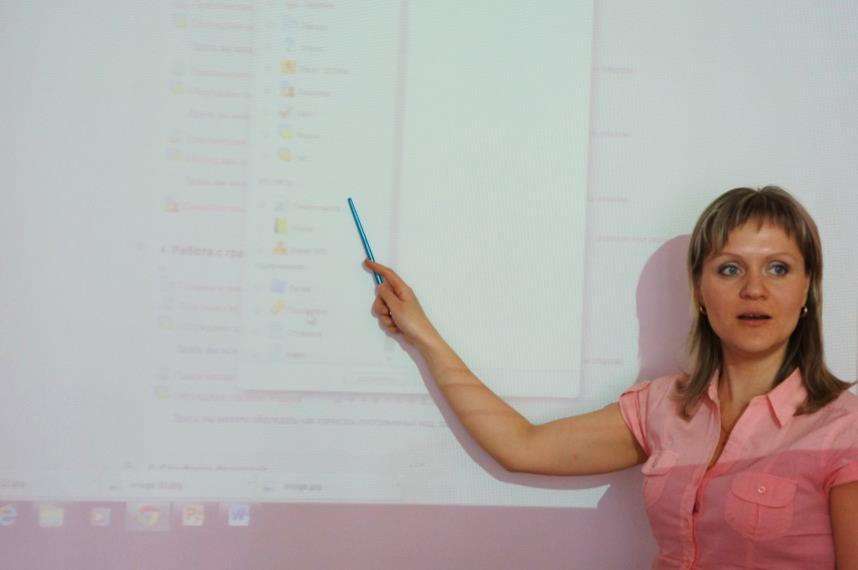 Критерии и показатели эффективности реализации проекта
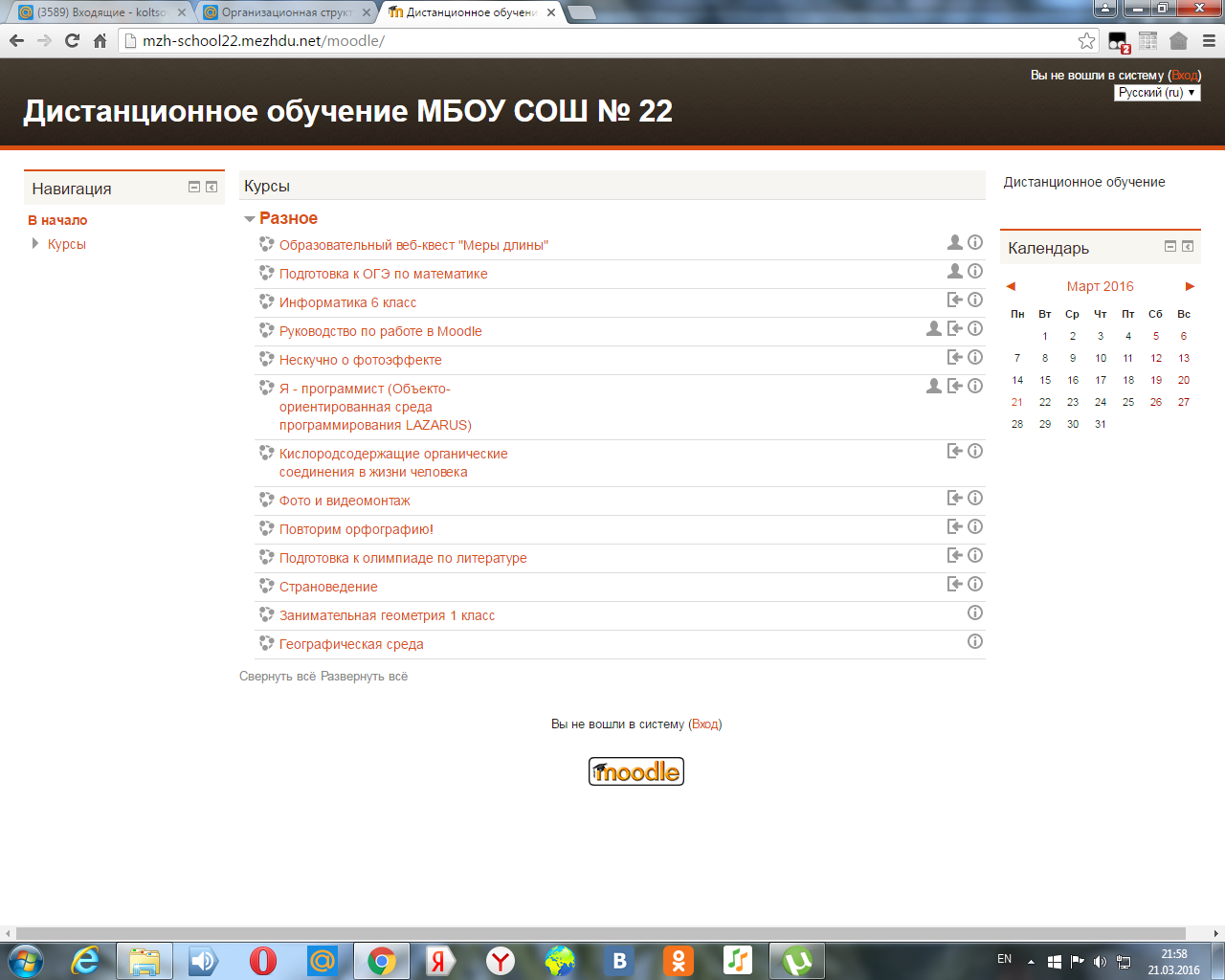 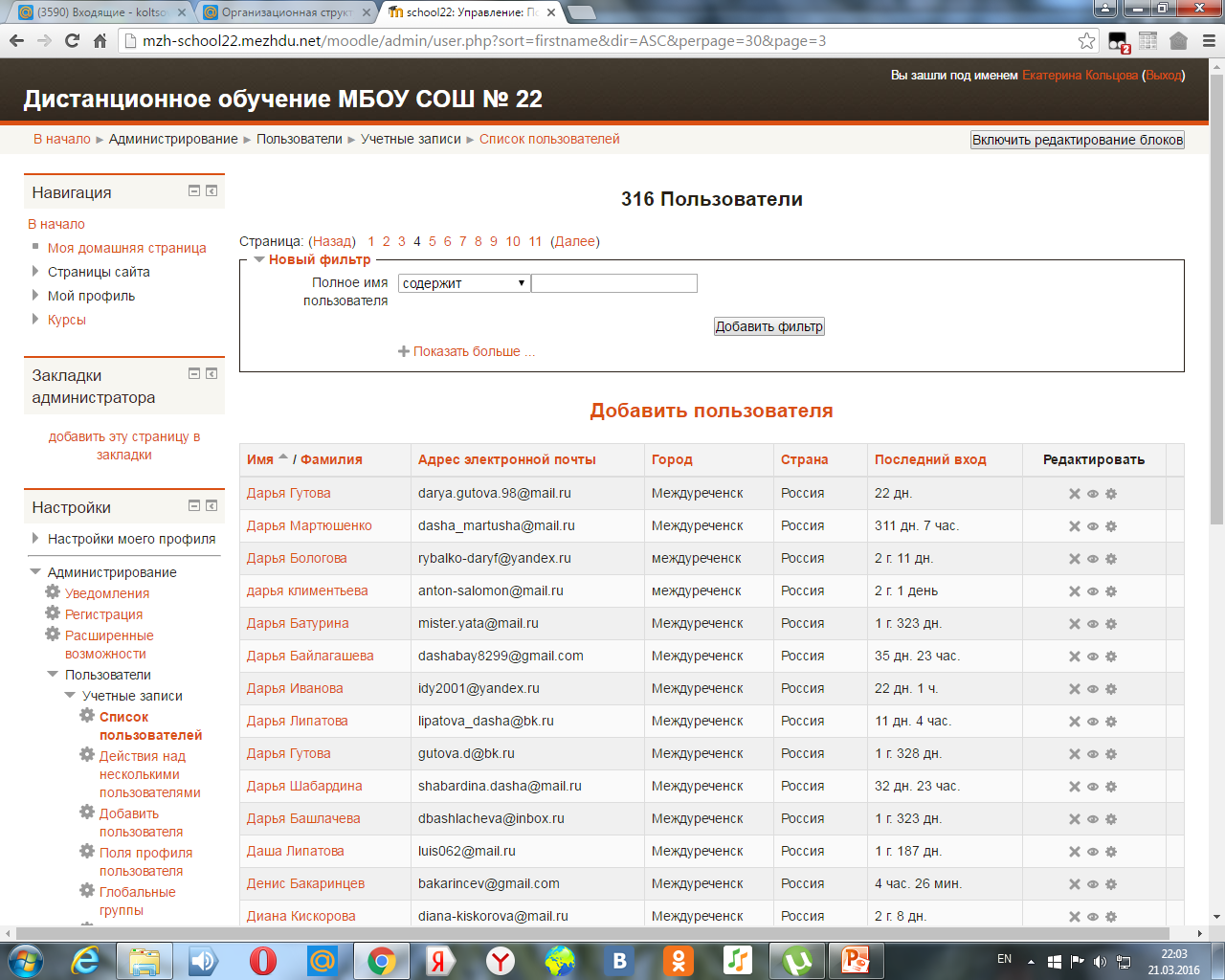 Дистанционный курс«Нескучно о «Фотоэффекте»
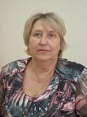 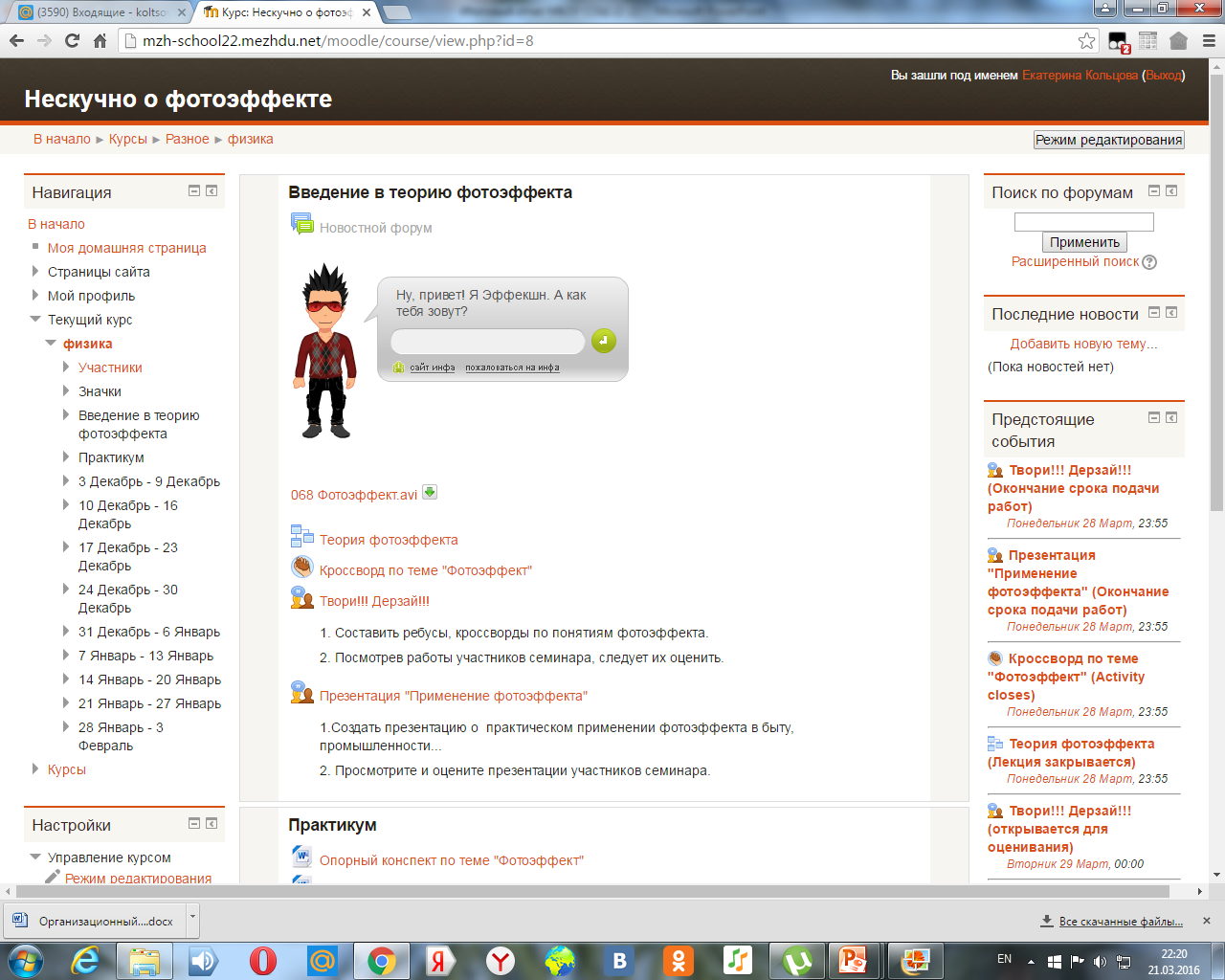 Плетникова 
Татьяна Анатольевна, 
учитель физики
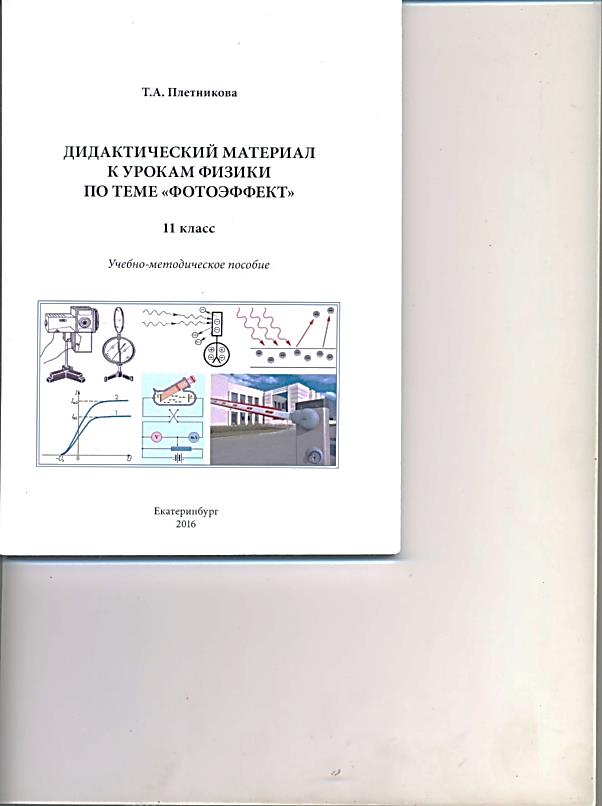 Дистанционный курс«Кислородсодержащие органические соединения в жизни человека»
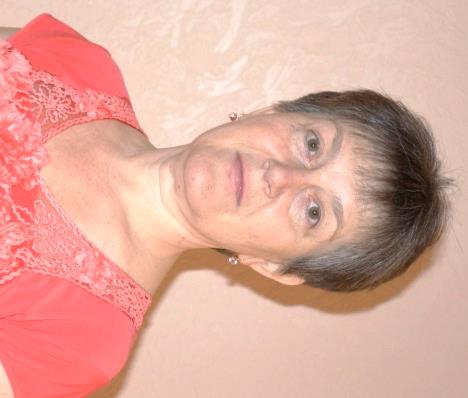 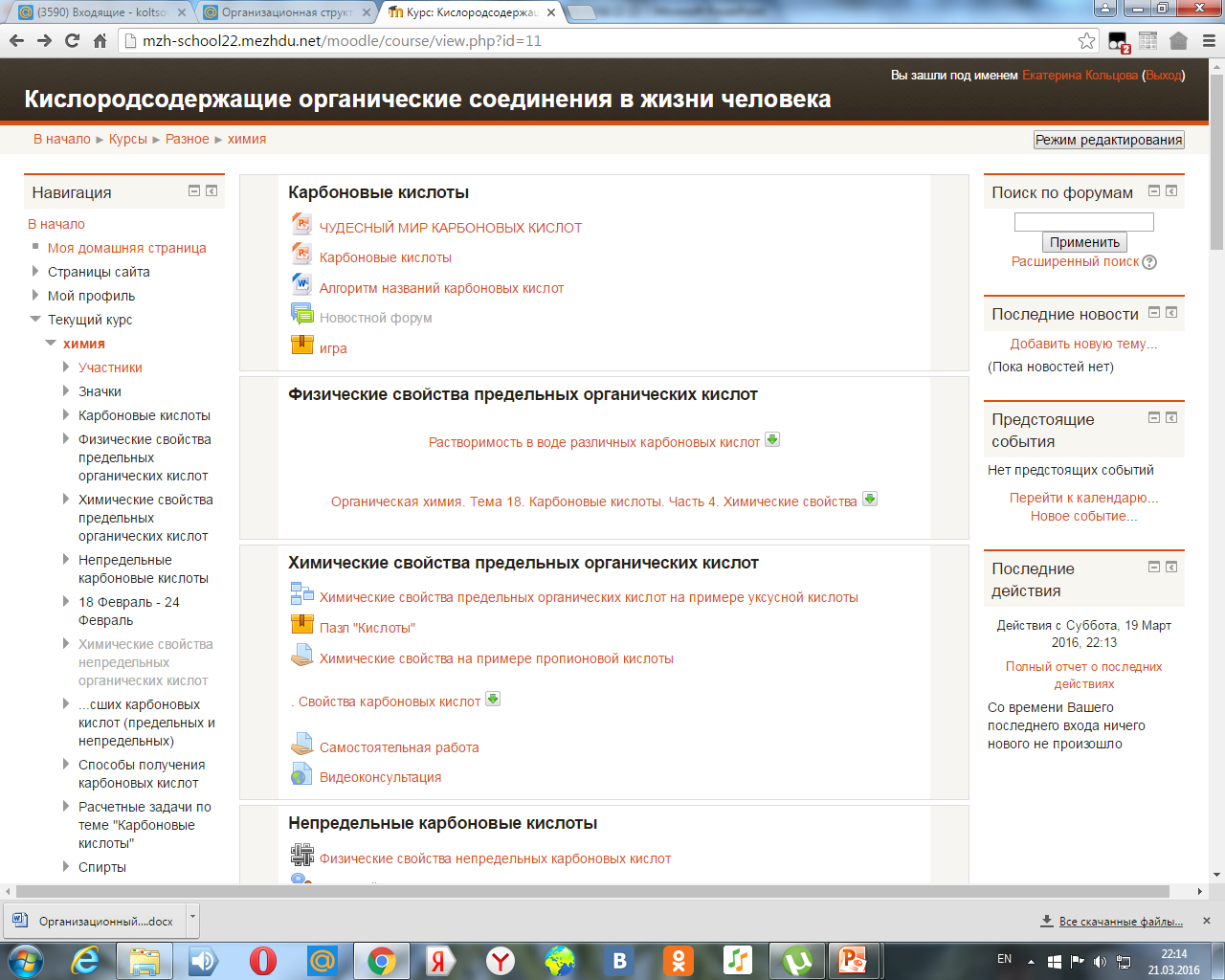 Калиновская
Татьяна Борисовна,
учитель химии
Дистанционный курс«Профессиональное самоопределение»
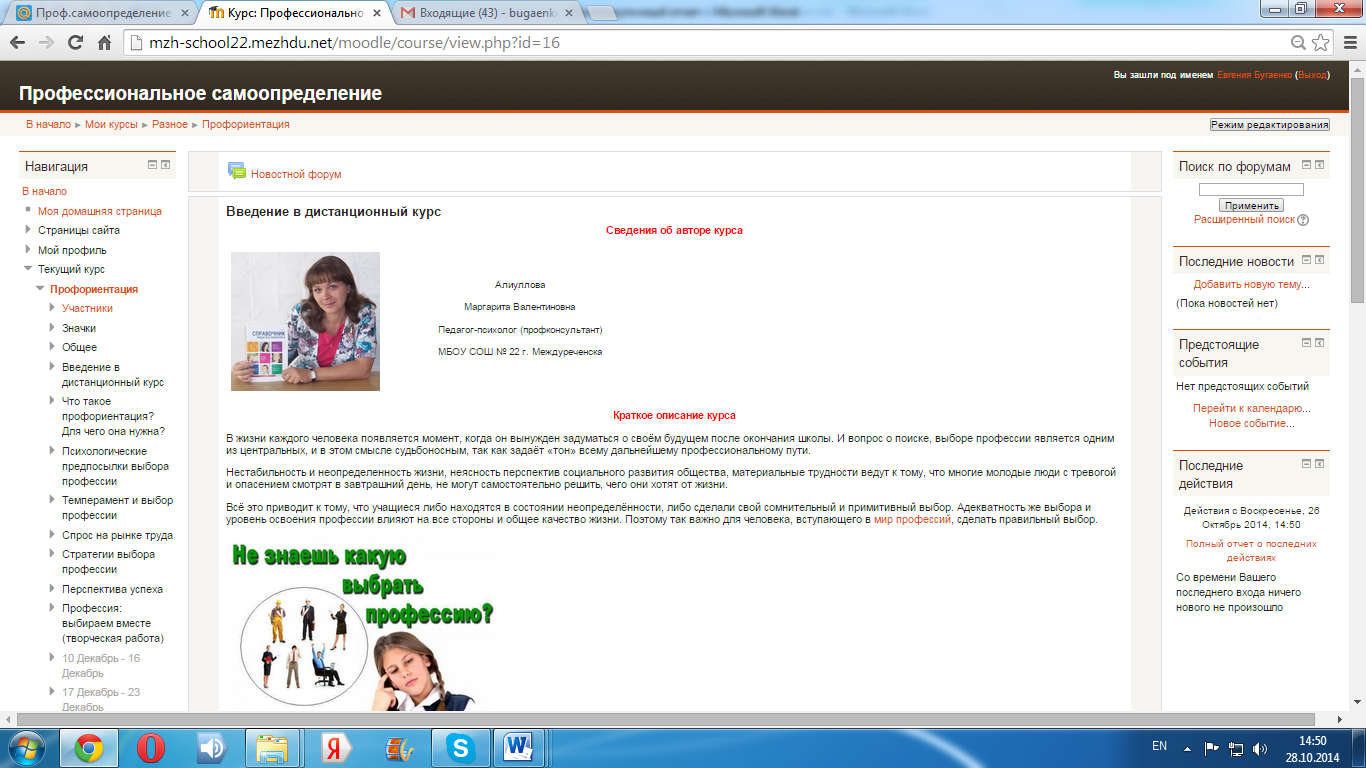 Дистанционный курс«Я - программист»
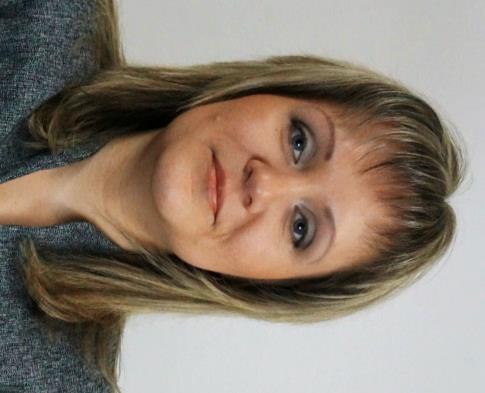 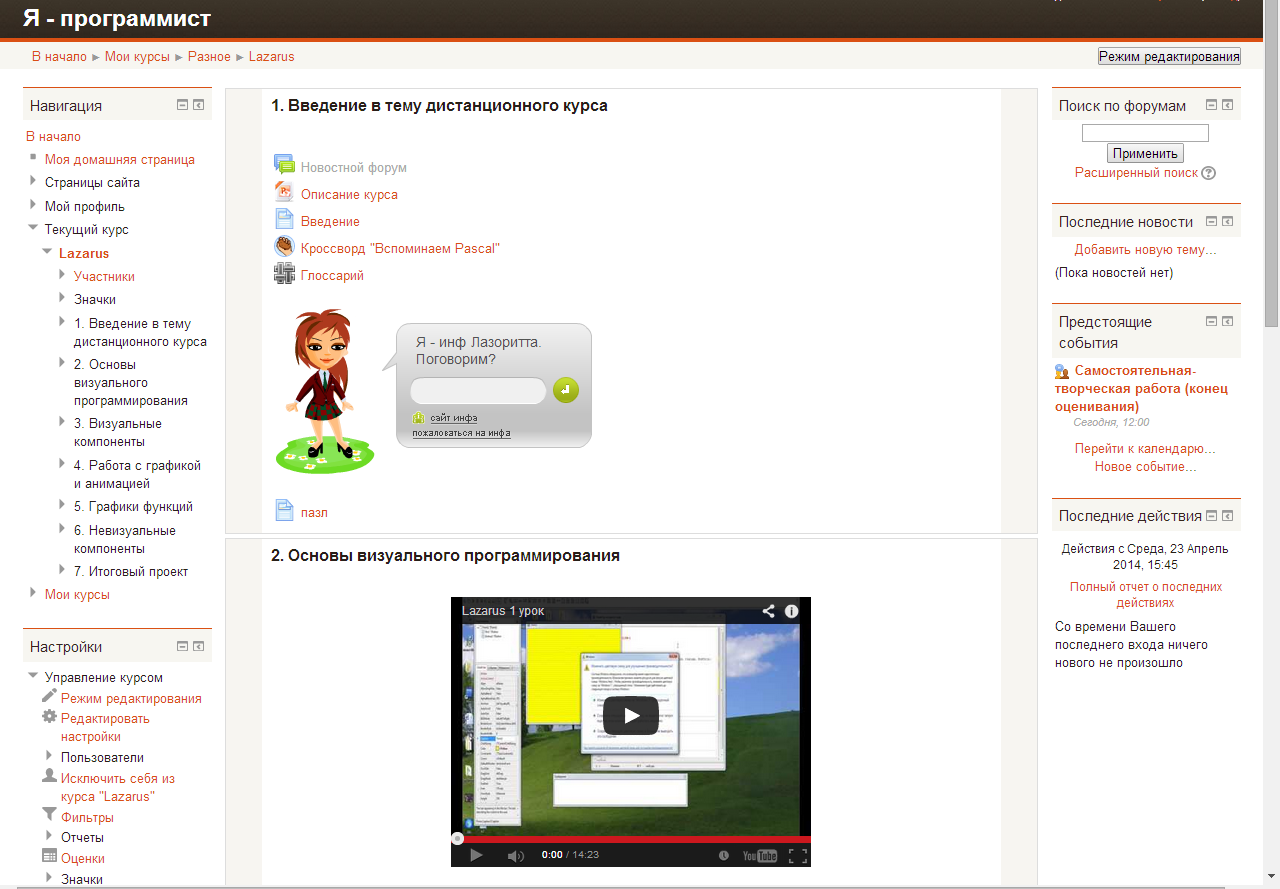 Бугаенко
Евгения Валентиновна,
учитель информатики
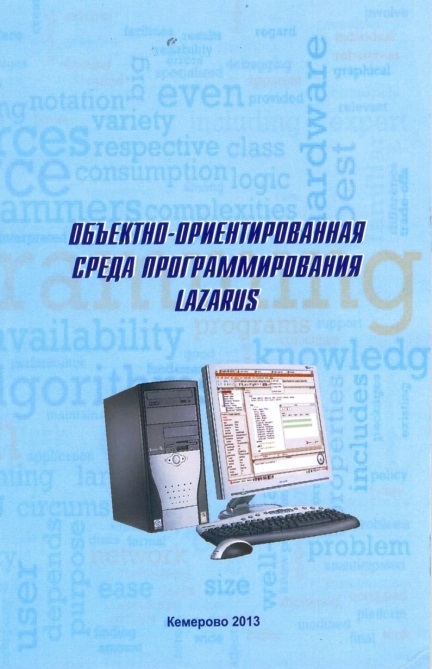 Дистанционный курс«Страноведение. Англоговорящие страны»
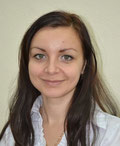 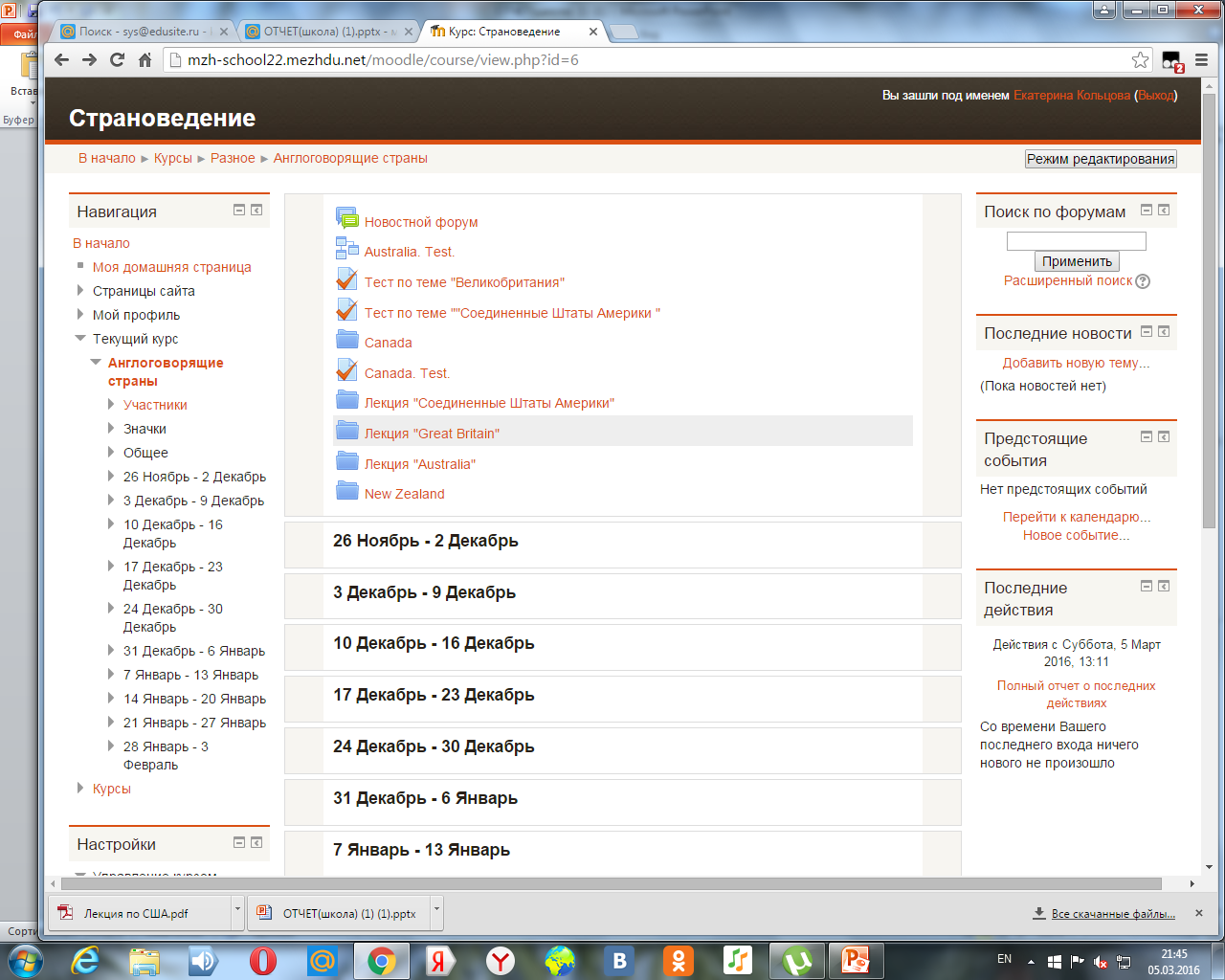 Аркатова
Мария Александровна,
учитель 
английского языка
Дистанционные курсы«Подготовка к олимпиаде по литературе»
И «Повторим орфографию»
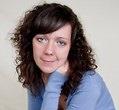 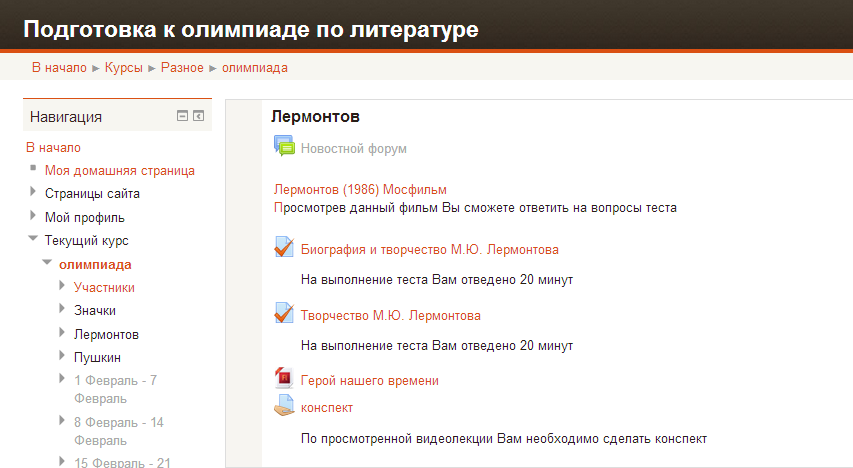 Омутова 
Марина Львовна,
учитель русского языка и литературы
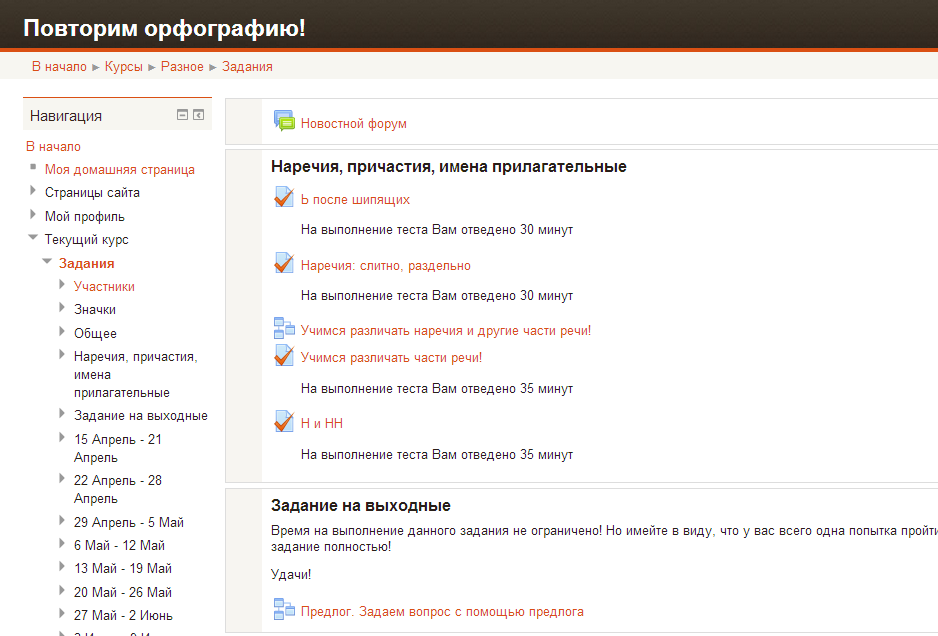 Диссеминация опыта инновационной деятельности
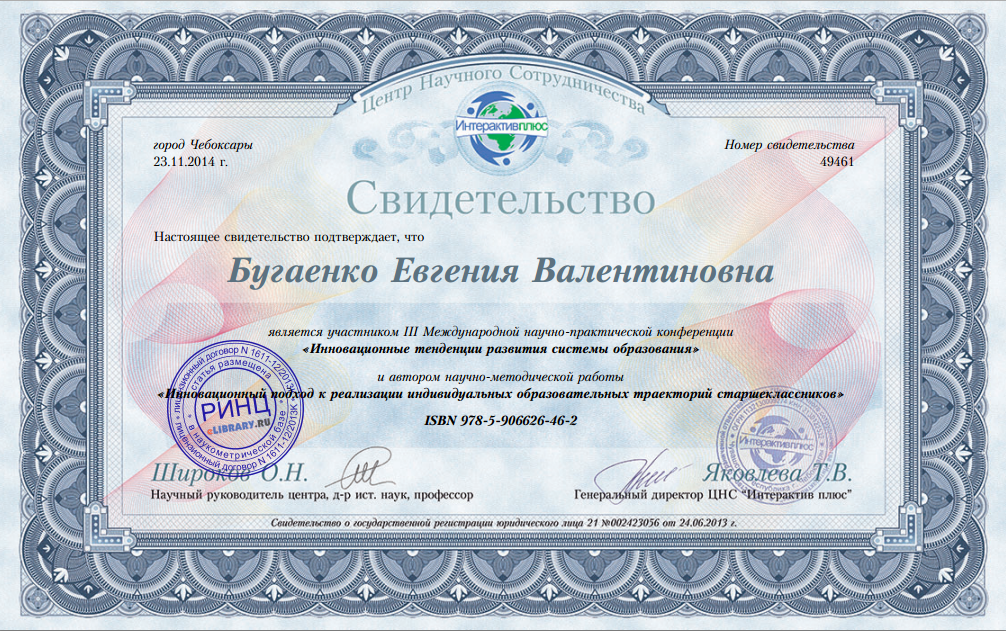 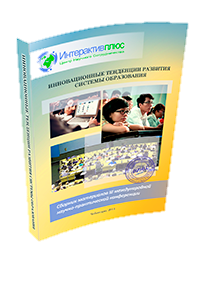 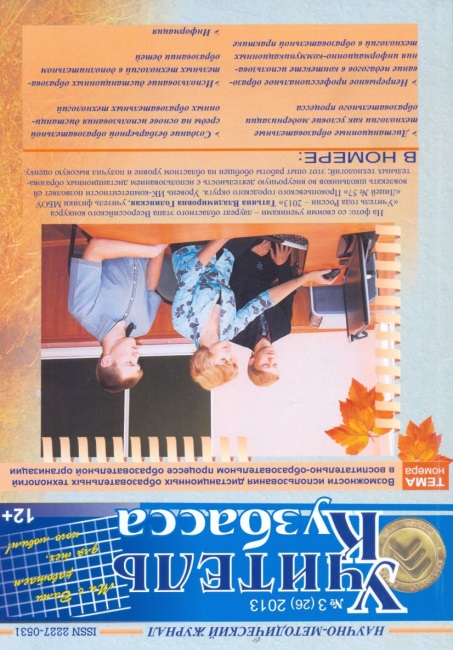 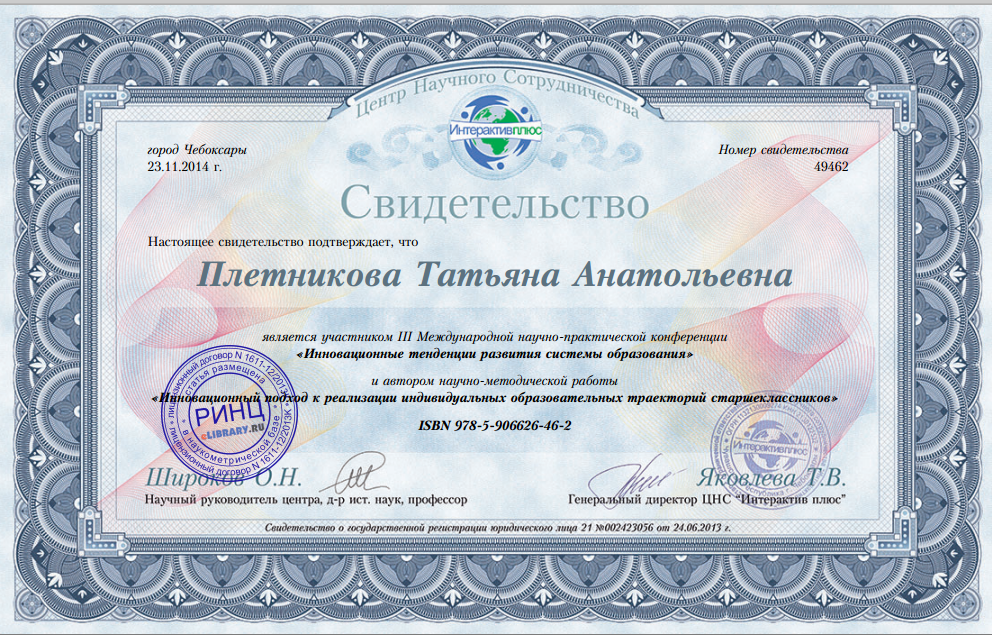 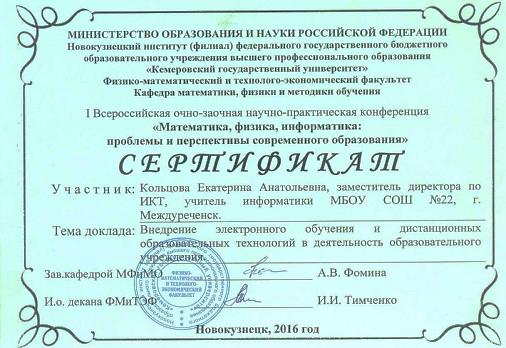 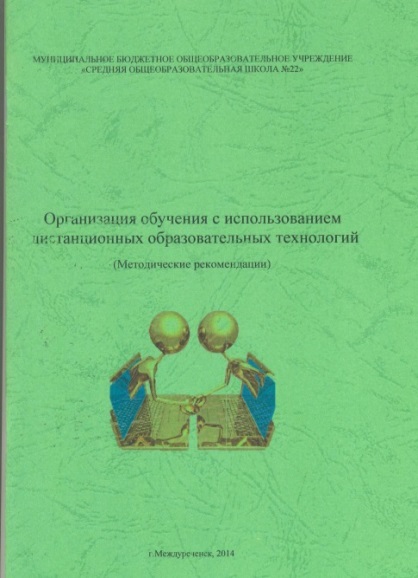 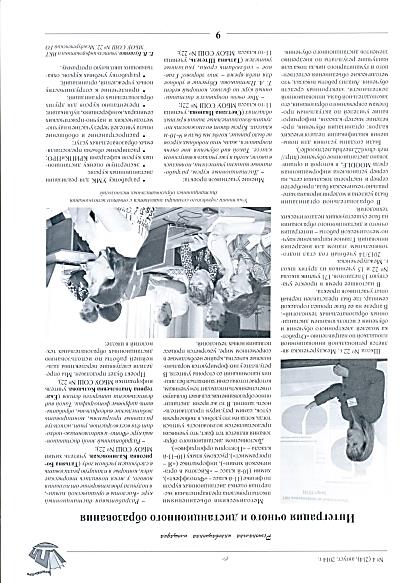 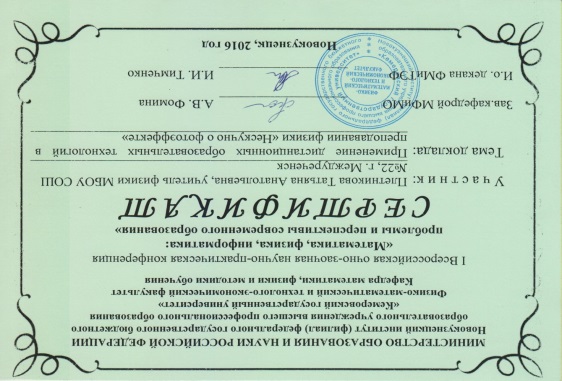 Диссеминация опыта инновационной деятельности
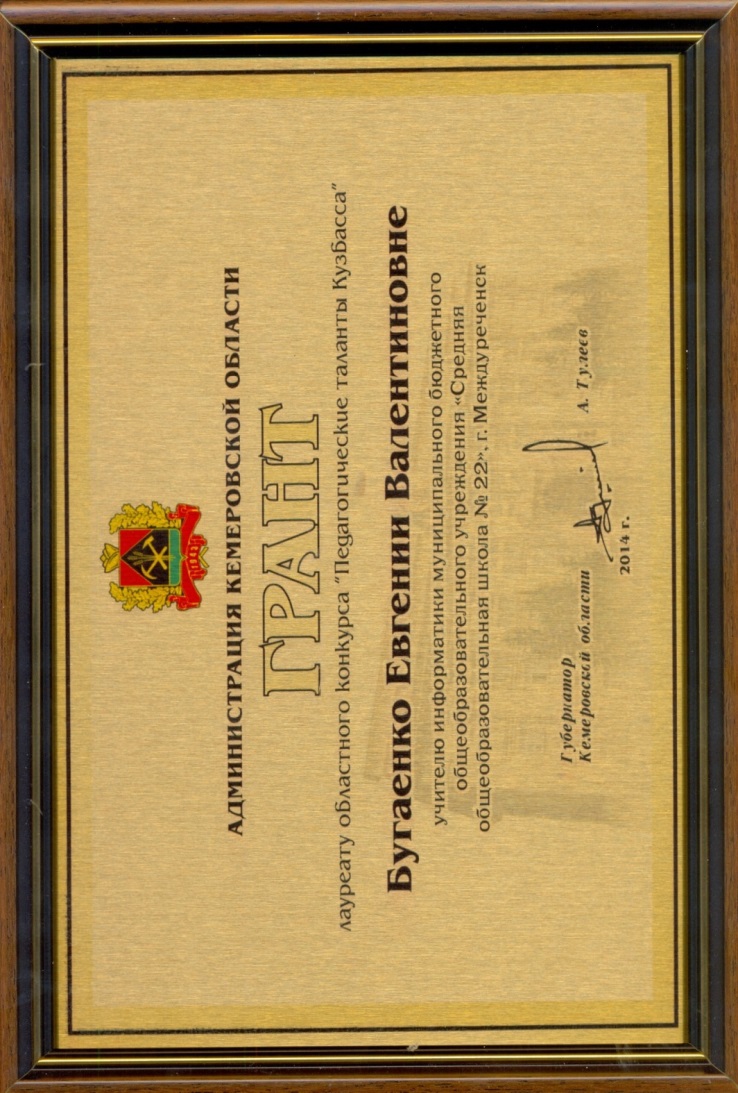 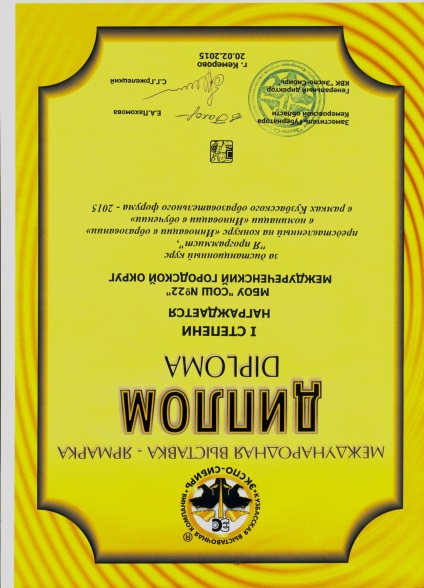 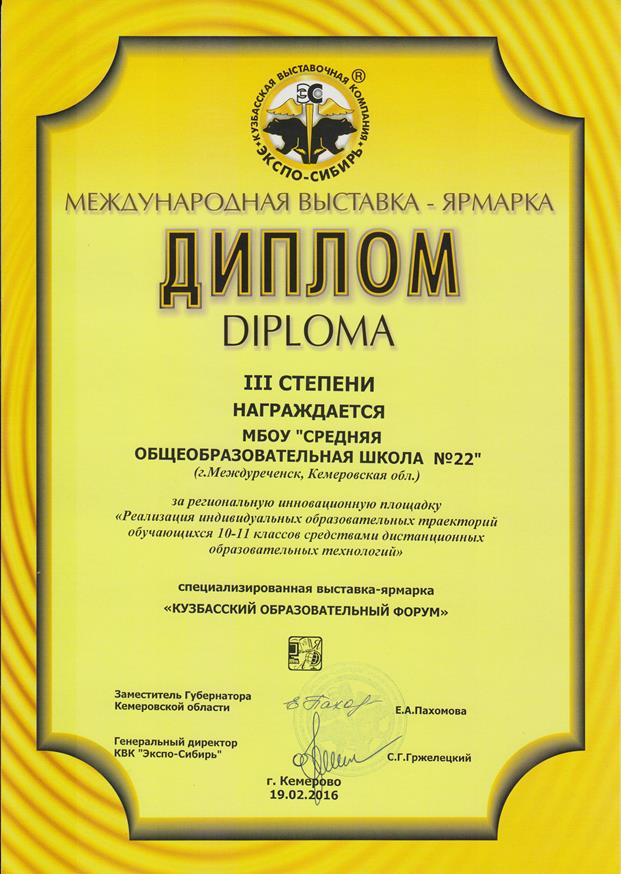 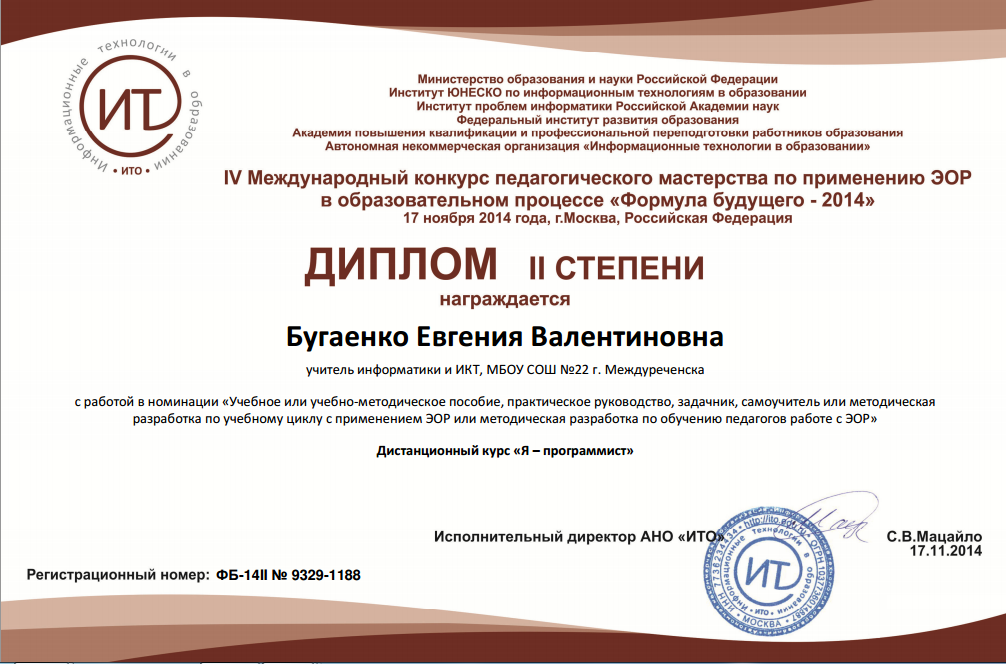 Мониторинг использования ИКТ (февраль 2016)
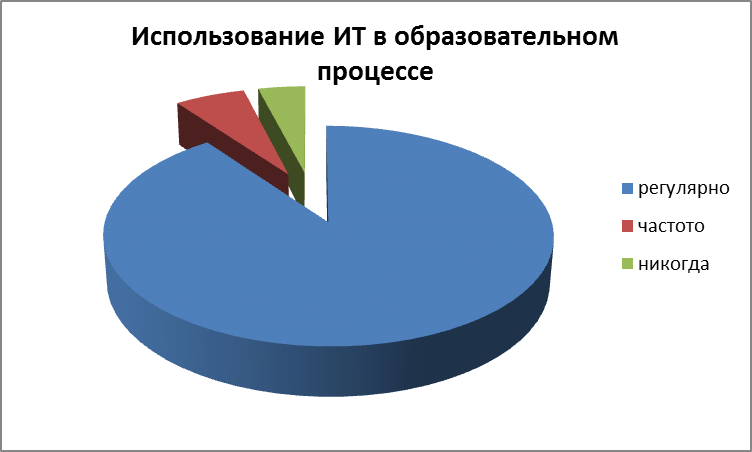 Спасибо за внимание!Приглашаем к сотрудничеству!http://mzh-school22.mezhdu.net/e-mail: school22_22@mail.ru